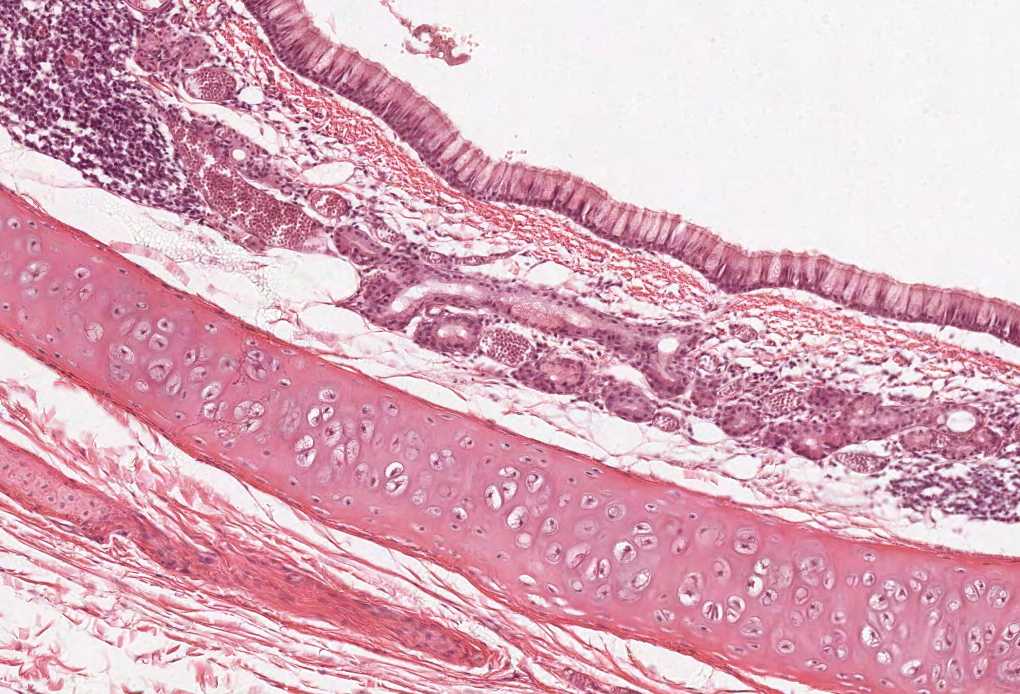 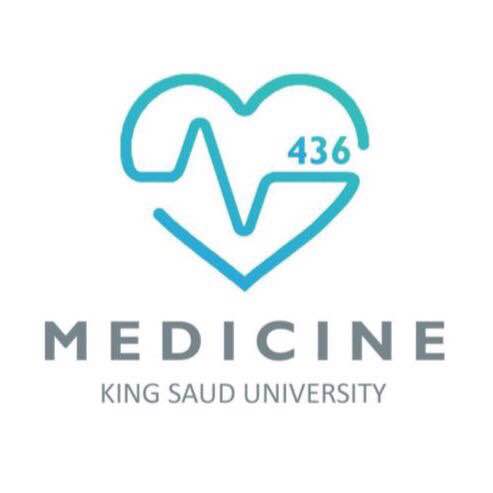 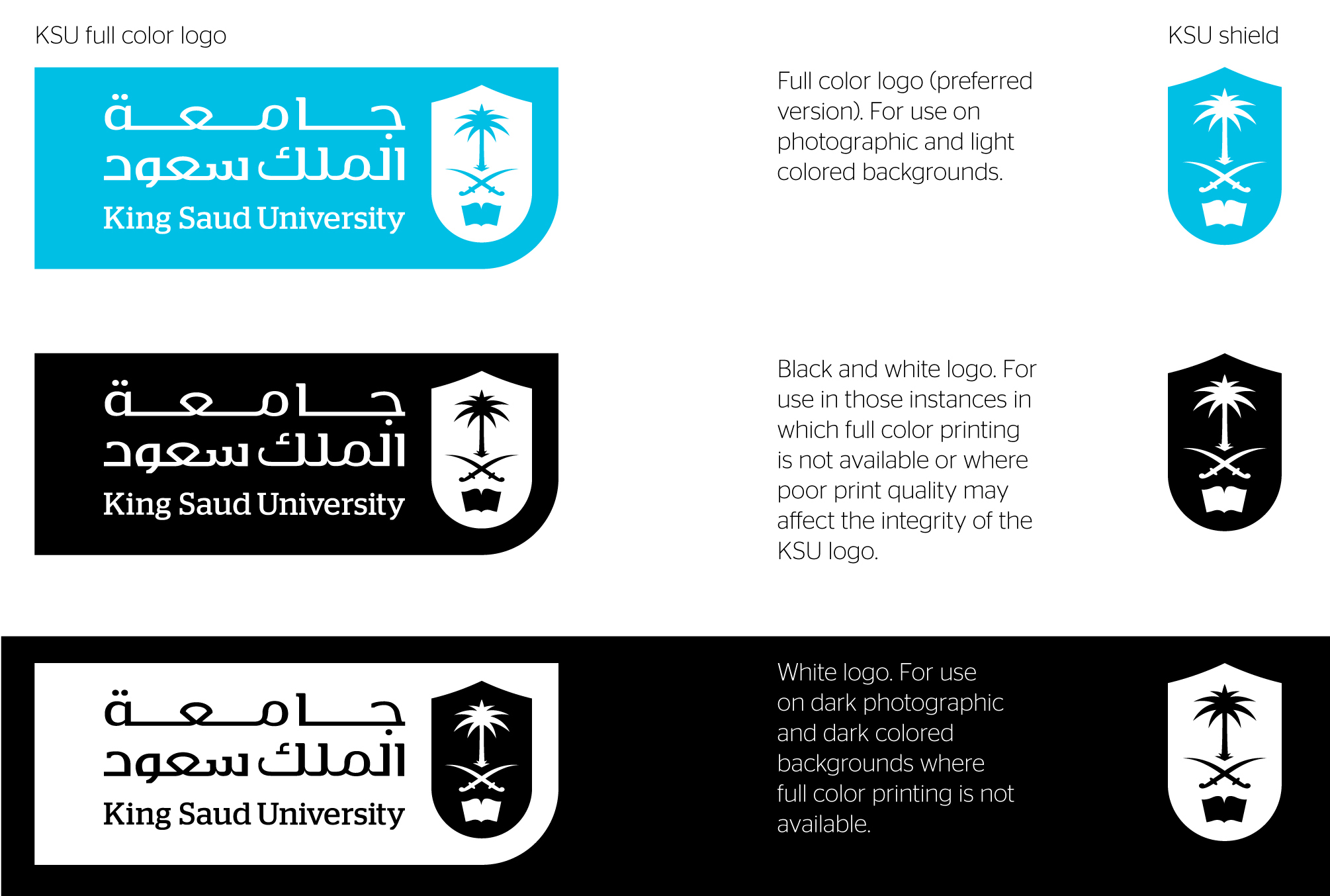 Histology of the Eye
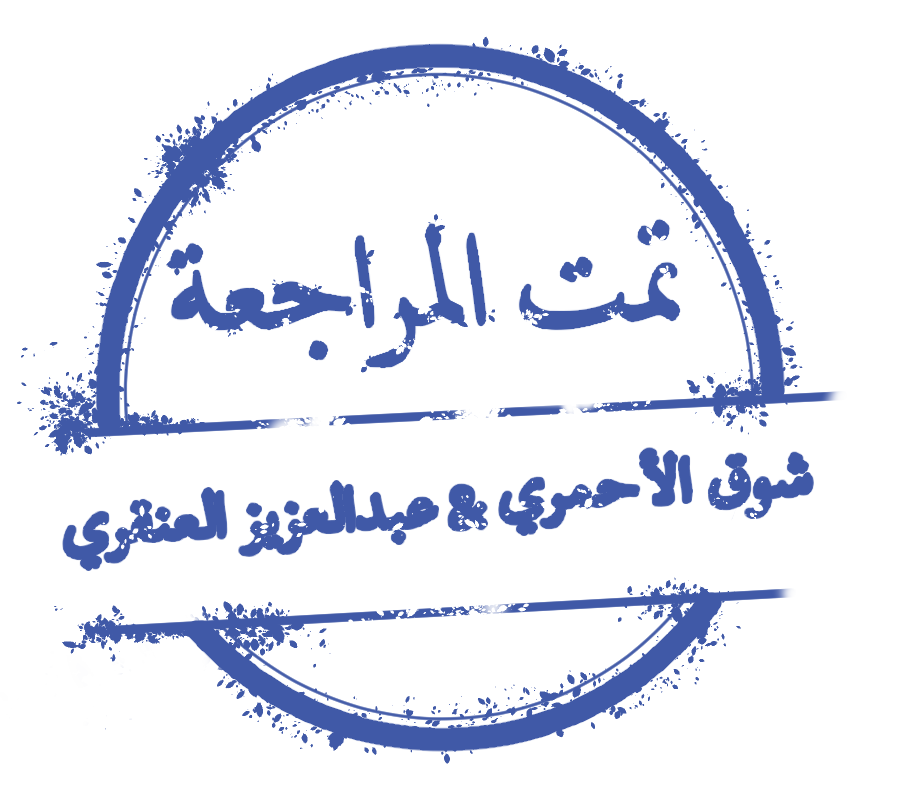 Color index:
Slides.. Important ..Notes ..Extra..
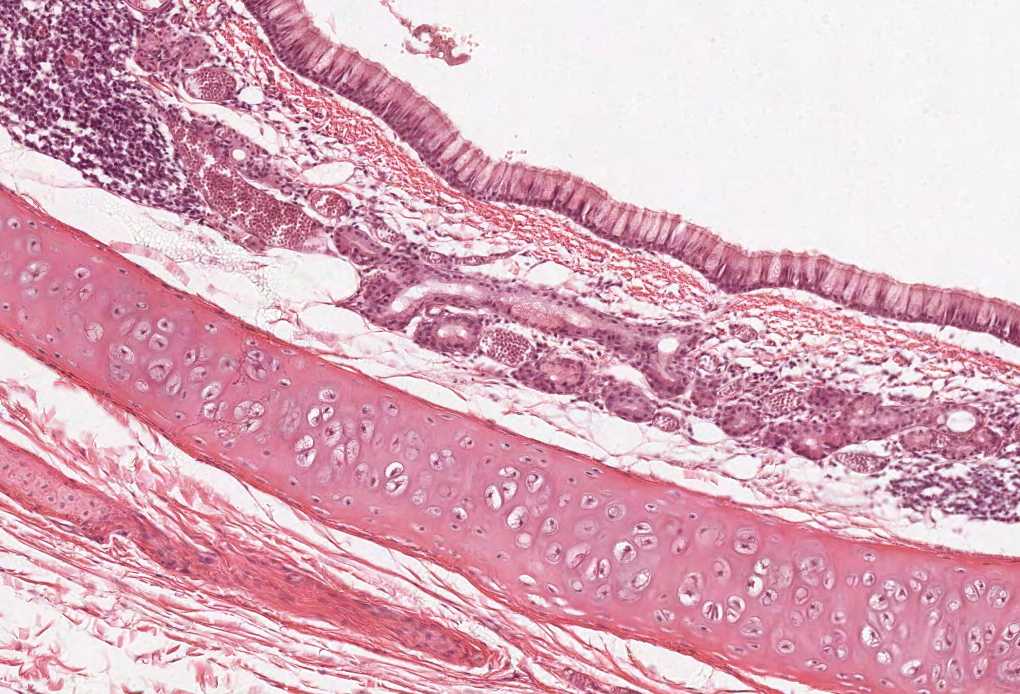 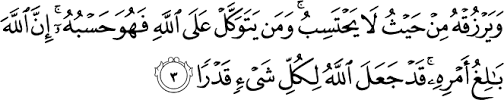 Objectives :
By the end of this lecture, the student should be able to describe:
The general structure of the eye.
The microscopic structure of :
Cornea.
Retina.
Limbus.
EYE BULB
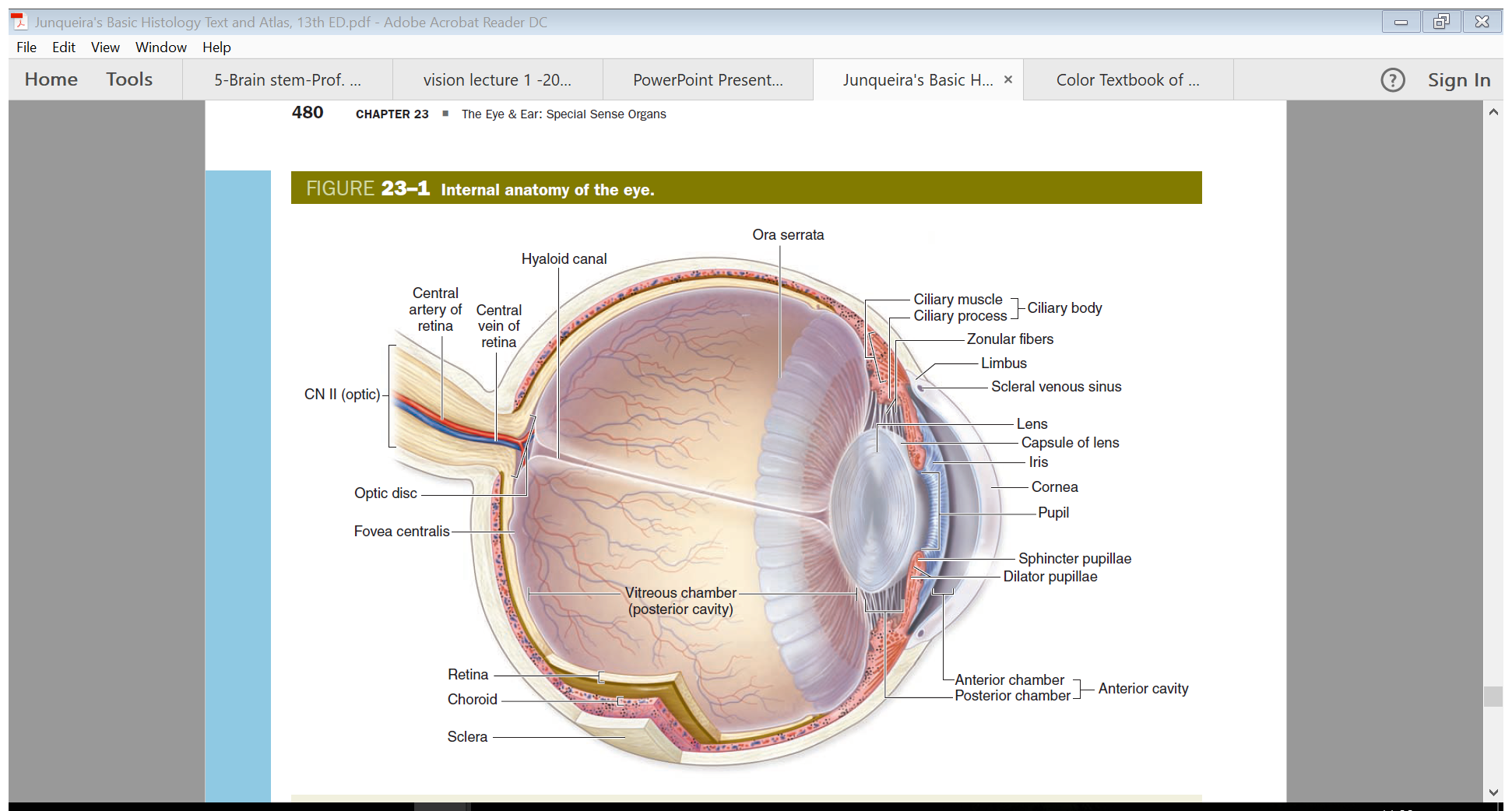 Fibrous tunic: CORNEA مهم
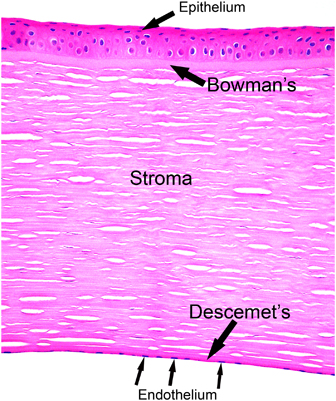 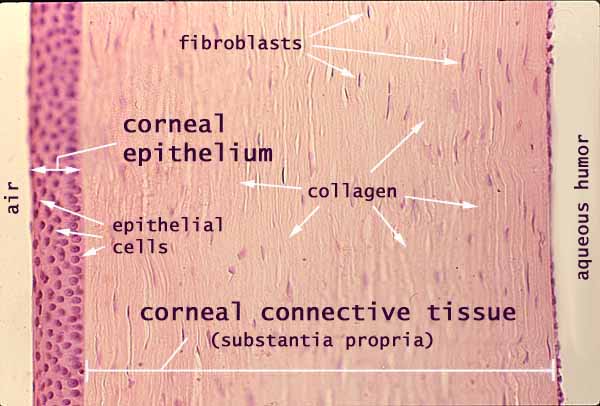 LIMBUS مهم  (CORNEO SCLERAL JUNCTION)
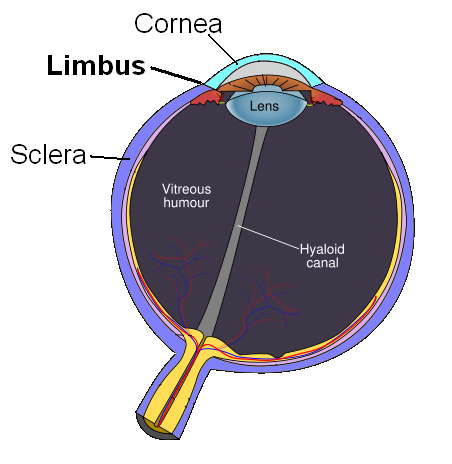 - It is the transition region between the cornea and sclera. 
- It is about 1.5 mm width.
- It is highly vascular. It gives nutrients to cornea.

- It contains: 
1- Trabecular meshwork (small windows): Endothelium-lined spaces.
It leads to canal of Schlemm. (Also called spaces of Fontana)

2- Canal of Schlemm: It drains the aqueous humor into the venous system.
The canal mimics blood capillaries.
(If there is any obstruction in the pathway of aqueous humor it will lead to glaucoma)
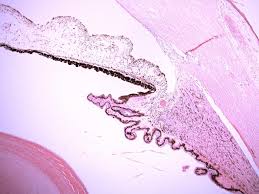 Cornea
Iris
Sclera
Ciliary
body
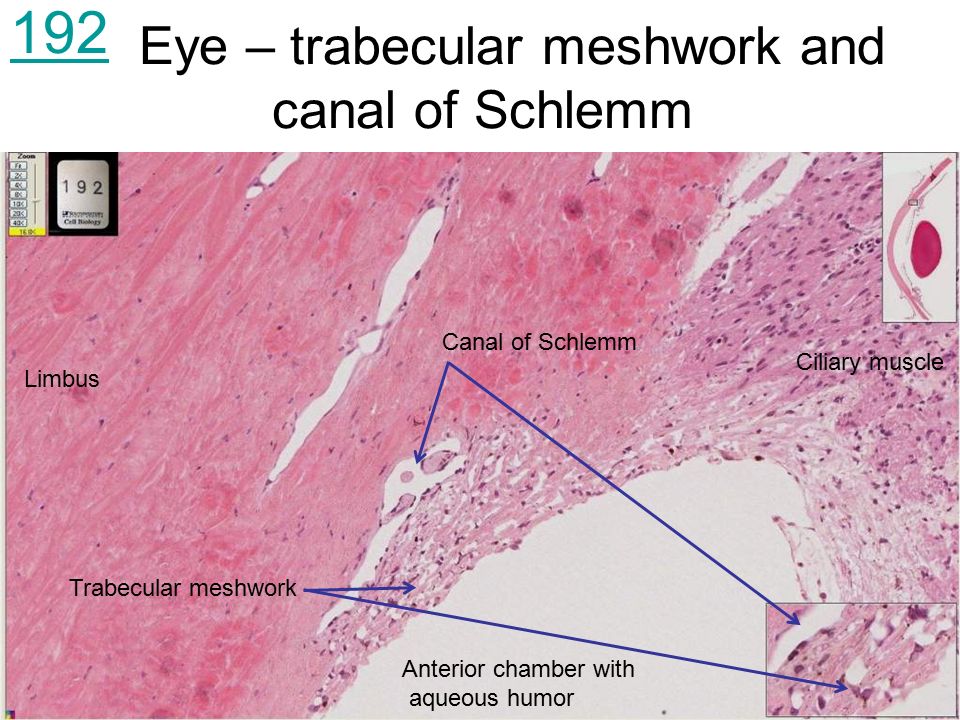 Canal of Schlemm
Fibrous tunic: Sclera
It covers the posterior 5/6 of the fibrous tunic.
Sclera Proper: consists of interlacing bundles of type I collagen (dense collagenous C.T., irregular type).
Melanocytes are located in the deeper regions.
Vascular tunic: Choroid
is the vascular, pigmented posterior to cornea portion of the middle vascular tunic.
Structure: 
It is composed mainly of  loose C.T. with melanocytes. Loose CT is always rich in blood vessels
It is separated from the retina by its Bruch’s membrane.
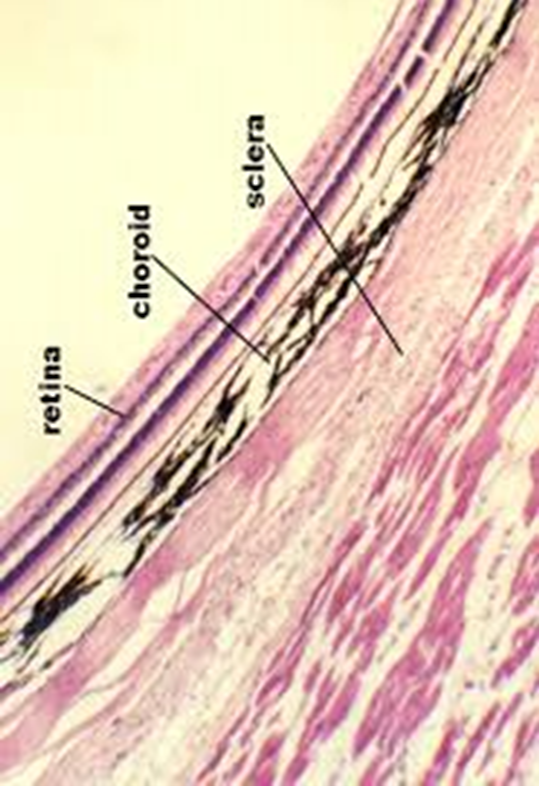 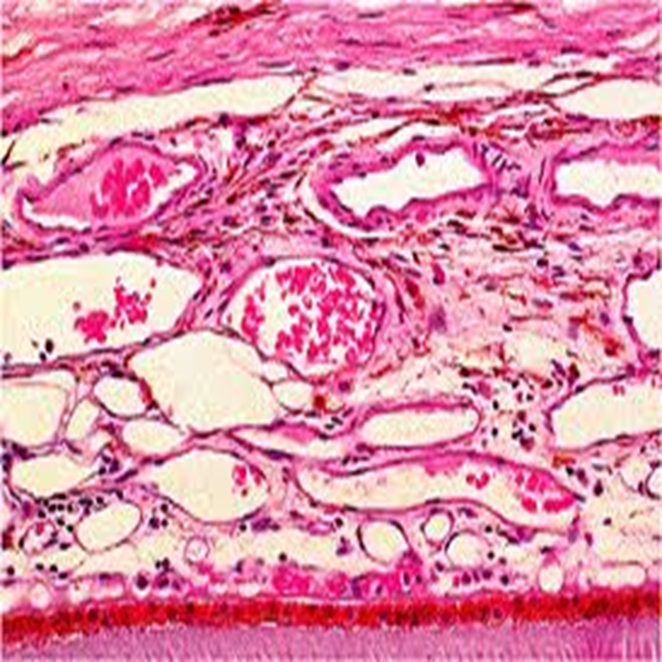 Bruche’s membraine
Vascular tunic: Ciliary body
 It is the anterior continuation of the choroid.
 It surrounds the lens.
Structure:
It is formed of loose vascular and pigmented C.T. that contains 3 bundles of smooth muscle cells (ciliary muscle).
Its inner surface is lined by pars ciliaris retinae 
(2 rows of columnar cells; outer pigmented and inner non- pigmented layers) . 
Its inner surface is highly folded forming the ciliary processes.
Ciliary processes (smooth muscles)
Processes project  from the inner surface of the anterior  1/3 of the ciliary body towards the lens.
Are covered by pars ciliaris retinae (2 rows of columnar cells).
They give attachment  to the lens suspensory ligaments (zonule  fibers).
ciliary process is what controls curvature of the lens but it is not directly attached to it.
Posterior chamber
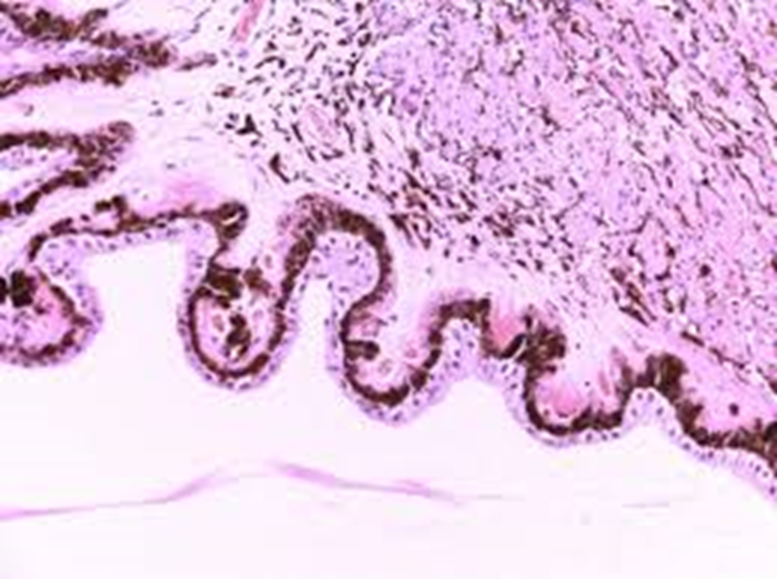 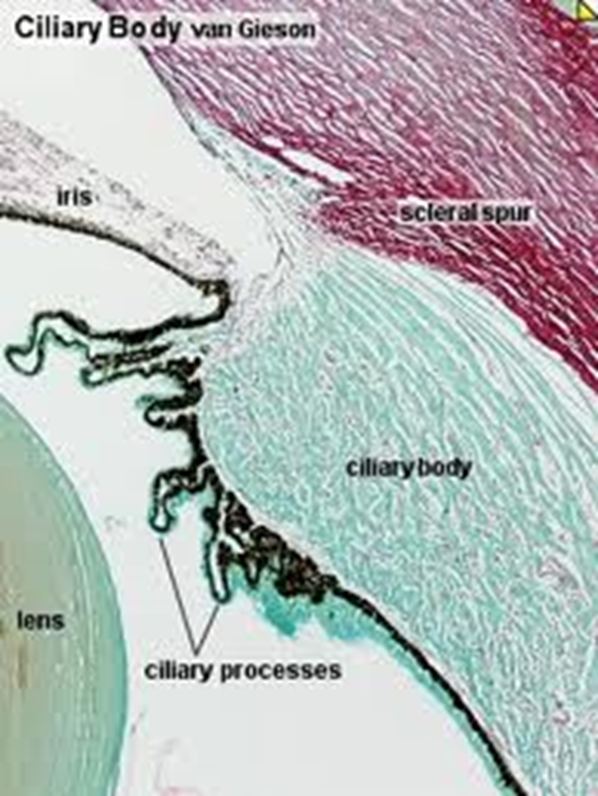 Anterior
chamber
IRIS
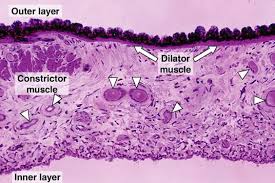 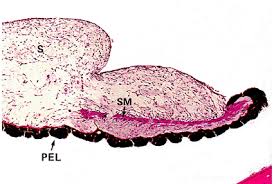 RETINA مهم
light
Cones > Color > Large > Bright Light
The axons of rods and cones synapse with dendrites of inner nuclear layer.
The inner nuclear layer cell synapse with each other and with ganglion cell layer.
RETINA (main structure)
Last layer is receptors and first is optic nerve axons
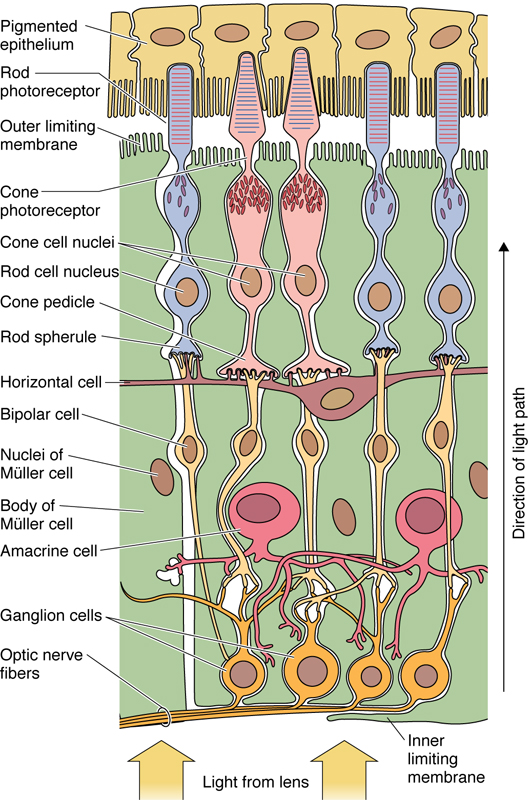 different layers of the retina
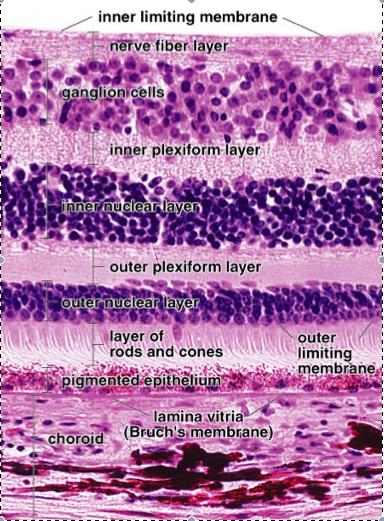 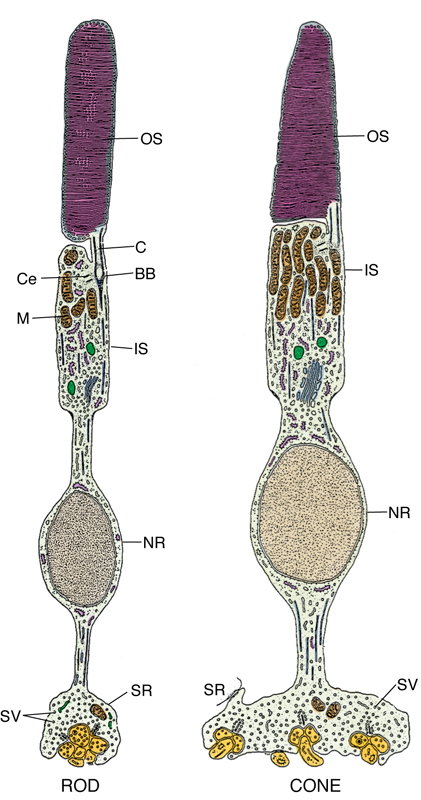 RETINA مهم
CONJUCTIVA
Fovea centralis:
Types of cells in the retina:
1- Pigmented epithelium.
2- Nerve cells:
- Photoreceptor cells (rods & cones).
-  Bipolar neurons.
- Ganglion cells.
- Association neurons:
i. Horizontal cells.
ii. Amacrine cells.
3- Neuroglial cells:
- Muller’s cells.
- Astrocytes. scattered
It lies in the center of macula lutea.
 Cones are highly concentrated in the fovea.
 It is responsible for visual acuity.
Less thickness depression called macula lutea near the optic nerve
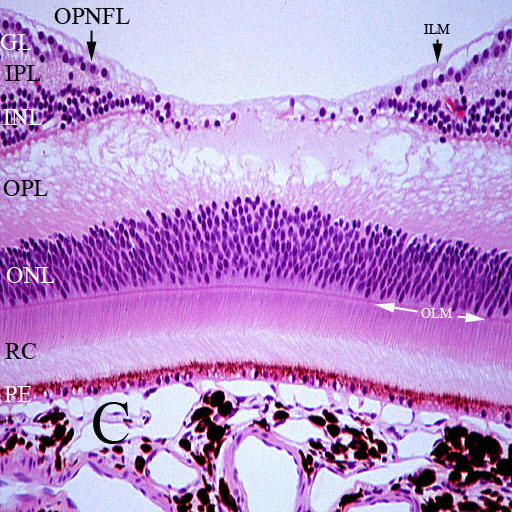 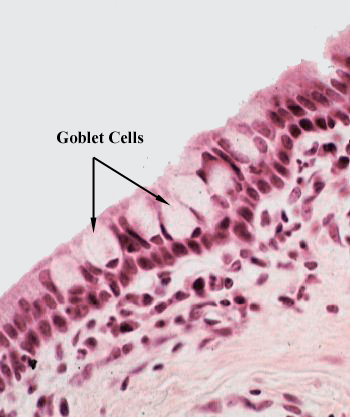 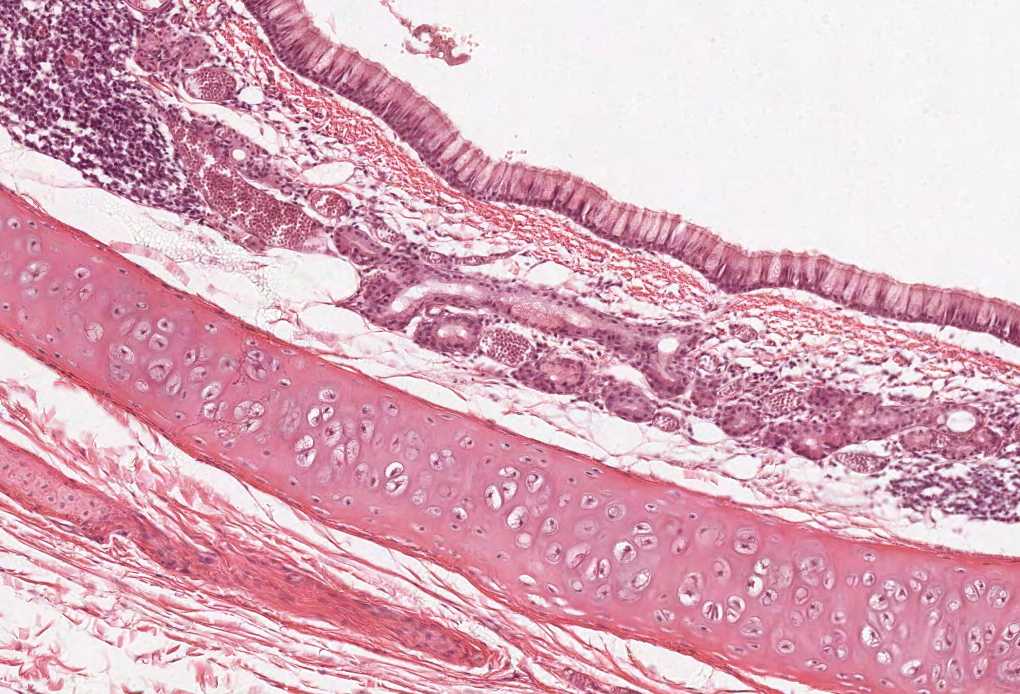 MCQ’s
1-which one of the following structures keep the stroma of cornea relatively dehydrated?
A-Corneal epithelium 
 B-Bowman’s membrane
C-Corneal endothelium
 D-Descemet’s membrane

2-Canal of schlemm is found in which of the following ? 
A-Retina 
B-limbus (Corneoscleral junction) 
C-sclera 
D-Choroid

3- which of the following as the function of the pigmented epithelial cells found in retina ?
A- Absorb light
B- Phagocytosing of tips of the rode to regenerate
C- Esterification of Vit A
D- All above 

4- which of the following sites contain the highest concentration of cones?
A- Optic disk
B- Fovea centralis
C- Conjunctiva
D- All above
5-The sclera consist of lose collagenous C.T regular type
A-true
B-false




6-The choroid is separated from the retina by
A-Bowman’s membrane 
B-Canal of schelmm
C-optic dick
D-Bruch’s membrane

7-Which layers have the nuclei of rods and cons?
A-Rod and Cons layer
B-inner nuclear layer
C-Outer nuclear layer
D-Ganglion cell layer


8-Goblet cells found are in?
A-conjunctiva
B-Retina
C-Choroid 
D-limbus
1-C
2-B
3-D
4-B
5-B
6-D
7-C
8-A
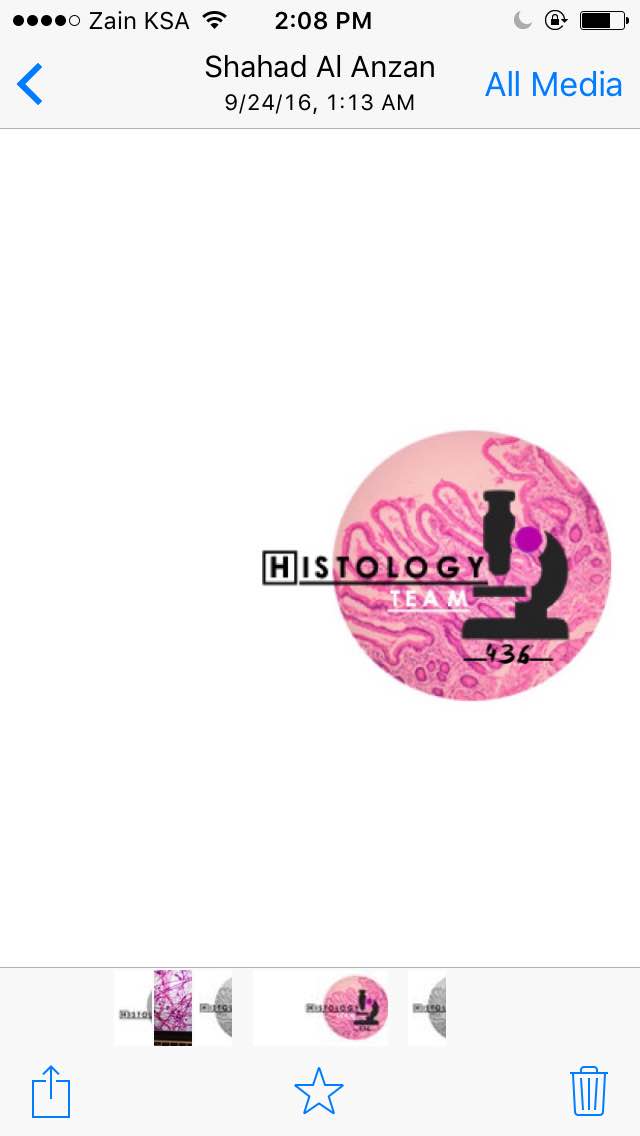 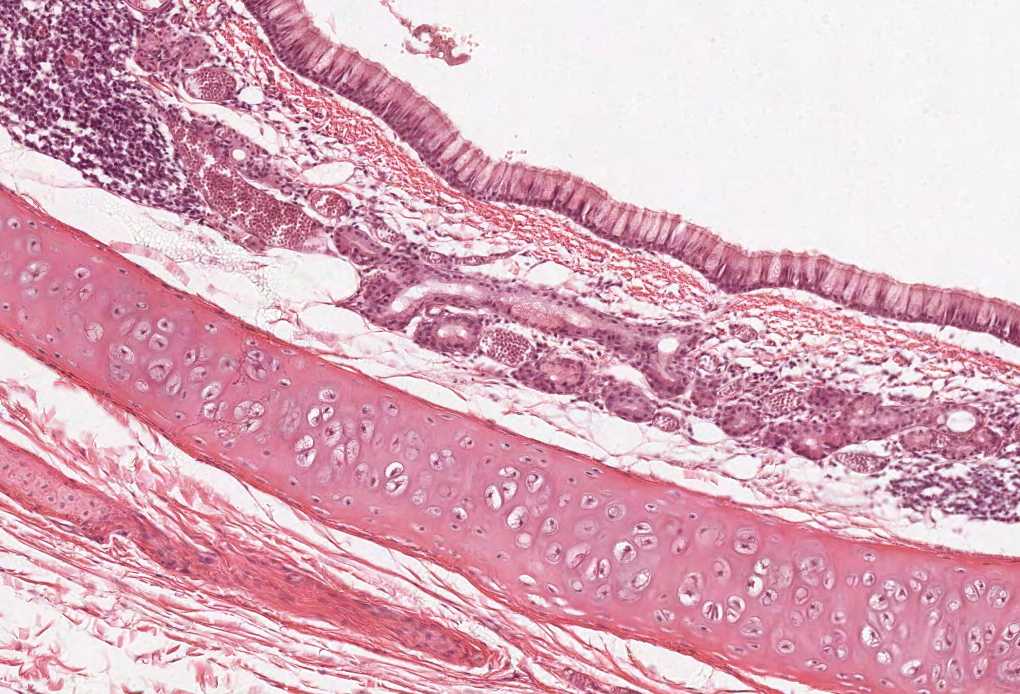 Thank you & good luck 
- Histology team
Done by:
Ahmed Badahdah
Mutasem Alhasani
Omar Turkistani
Nawaf Aldarweesh
Mohammed Khojah
Team leaders:
Rana Barasain
Faisal Alrabaii
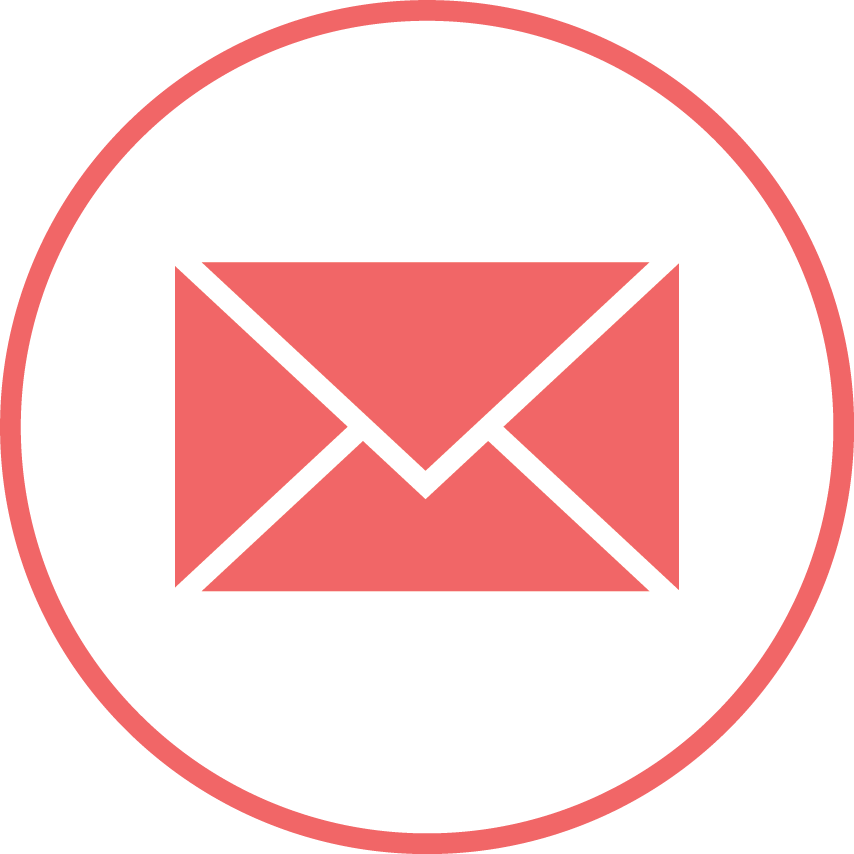 References: 
Females’ and Males’ slides.
Doctors’ notes
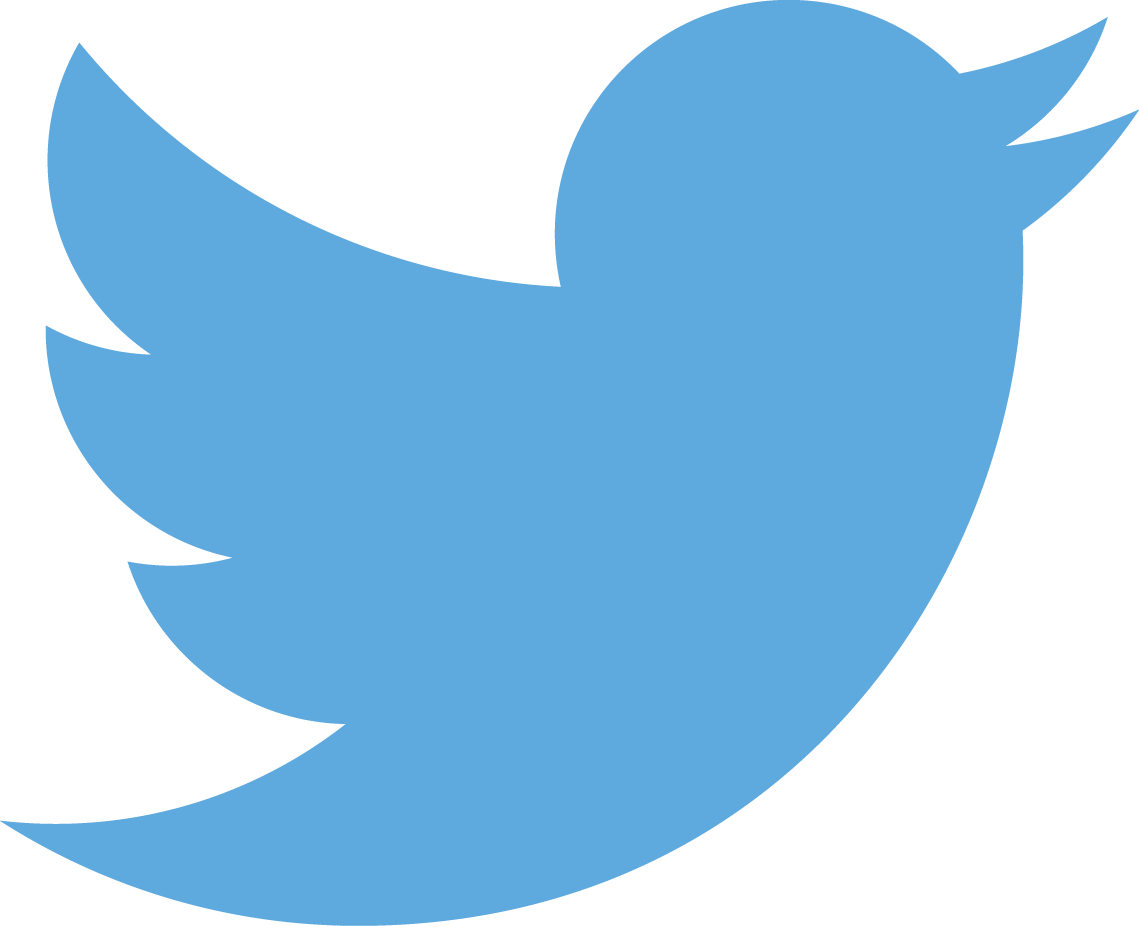 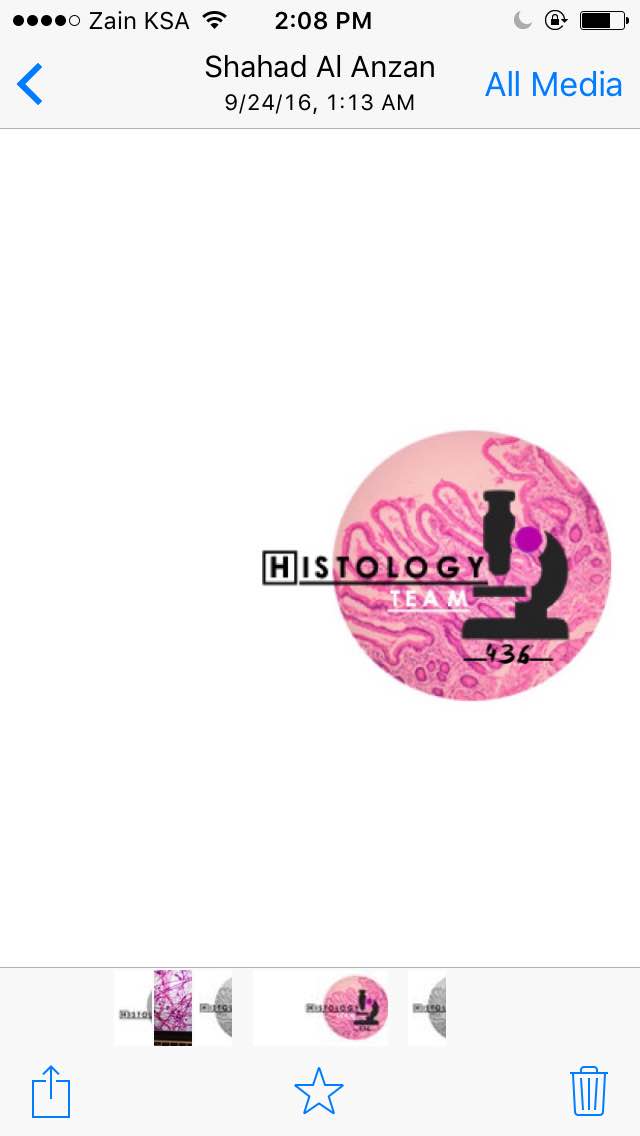 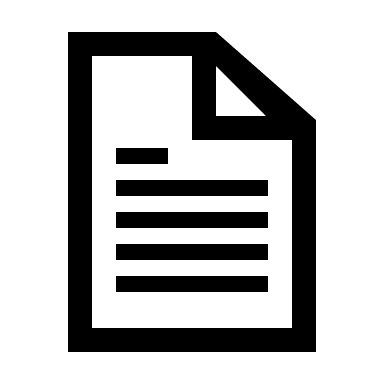 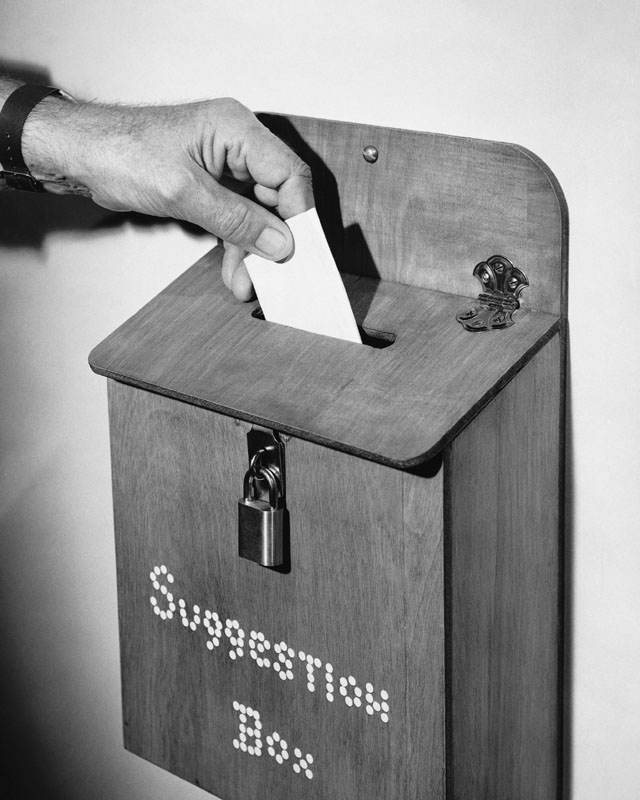